CORE LEADERSHIP FORUM
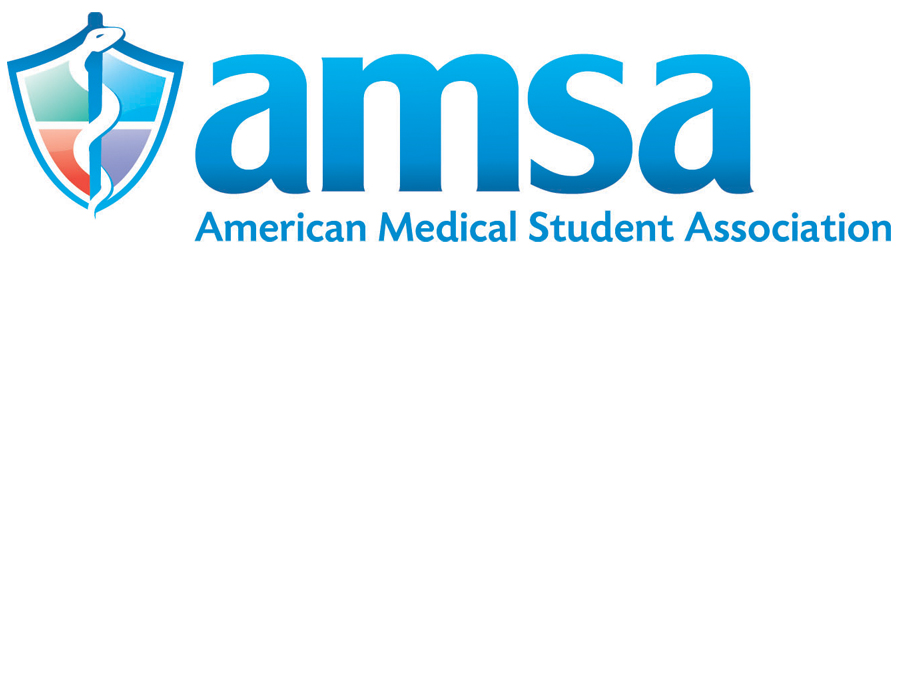 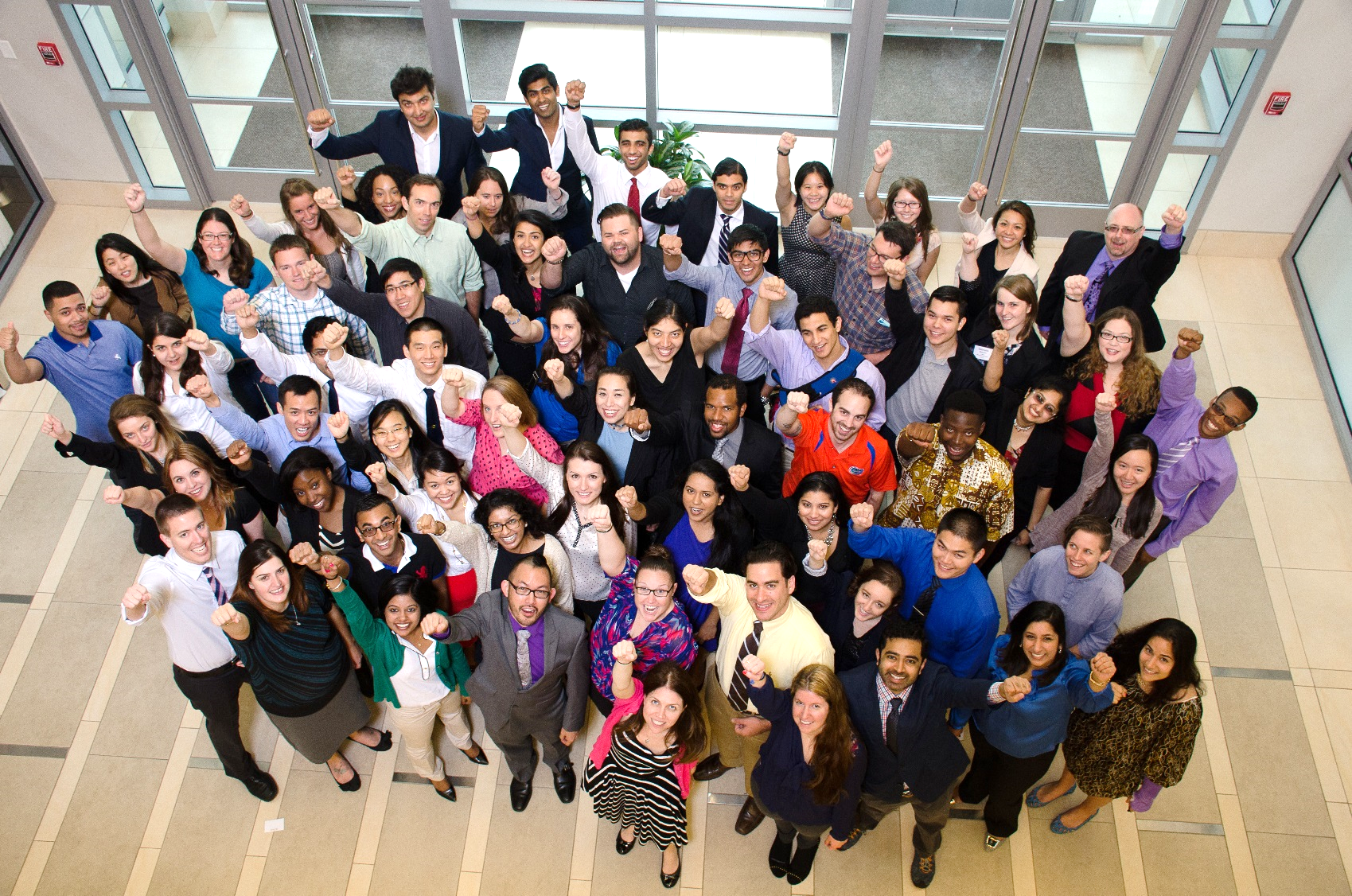 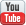 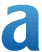 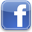 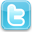 www.amsa.org
YOUR VOICE. YOUR GOALS. YOUR VISION. YOUR PASSION
Welcome to CORE-LF!
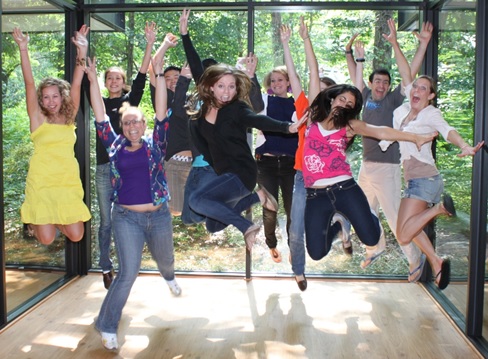 If you can’t tell, we’re excited to be here!
Today’s Session
Tuesday, July 77pm – 9pm Eastern
Welcome & Overview of Goals
AMSA History & AMSA Today
AMSA Narrative
You Are the Face of AMSA
Chapter Success Stories
Being a Chapter Officer
Running Effective Meetings
Fundraising Tips
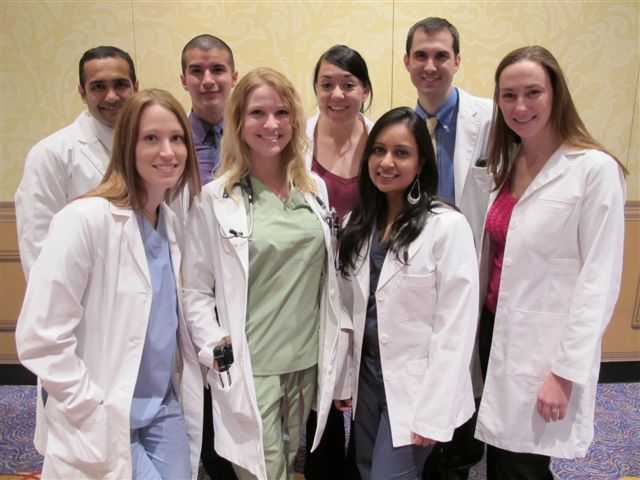 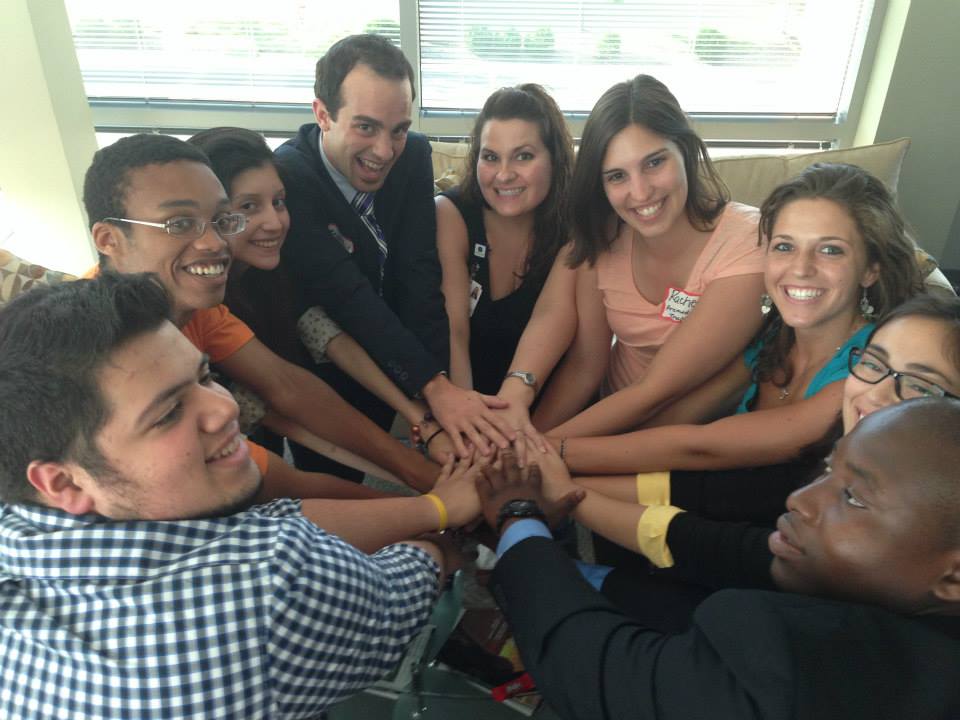 Have Questions?
Please use the chat box to submit questions to the full group or tospecific individuals.
We encourage you to ask the full group!
National Leaders, Regional Directorsand Staff are all online to help answerquestions throughout the session.
We’re all here to learn, so don’t be shy!
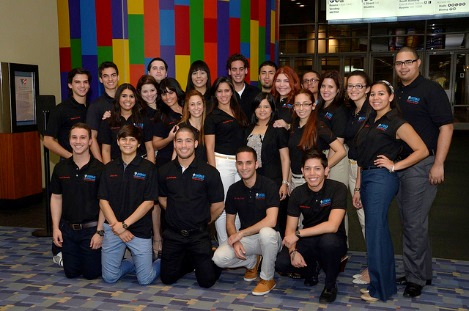 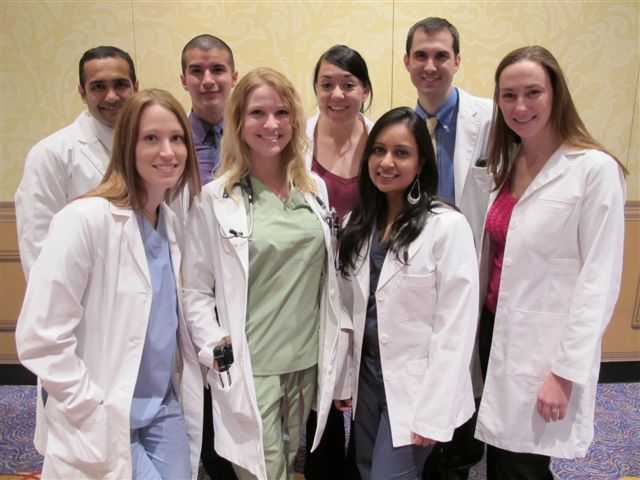 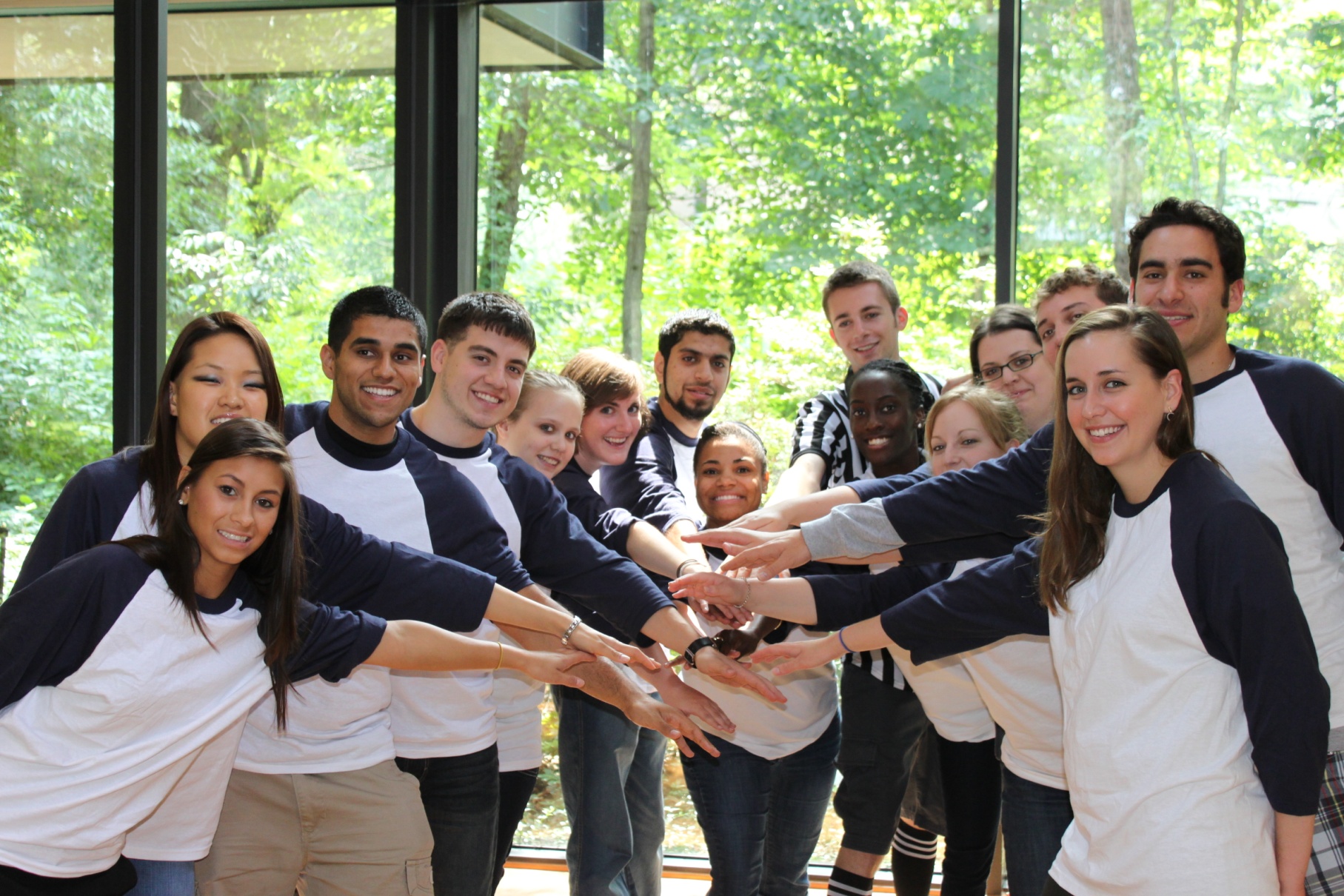 Goals & Expectations
Goal of CORE LF is to …
Come together as a community.
Share stories, suggestions, and advice.
Identify resources available to you.
Describe national campaigns and opportunities.
Provide starting point for your year.
Support one another!
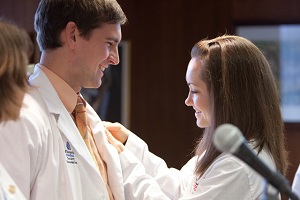 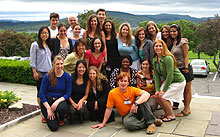 Goals & Expectations
Chapter officer expectations …
Be the face of AMSA.
Recruit and engage with local members.
Focus on activities important to you and your chapter.
Ensure the short & long term success of chapter.
Remain in contact with AMSA National Office.
Be a featured Chapter Spotlight participant.
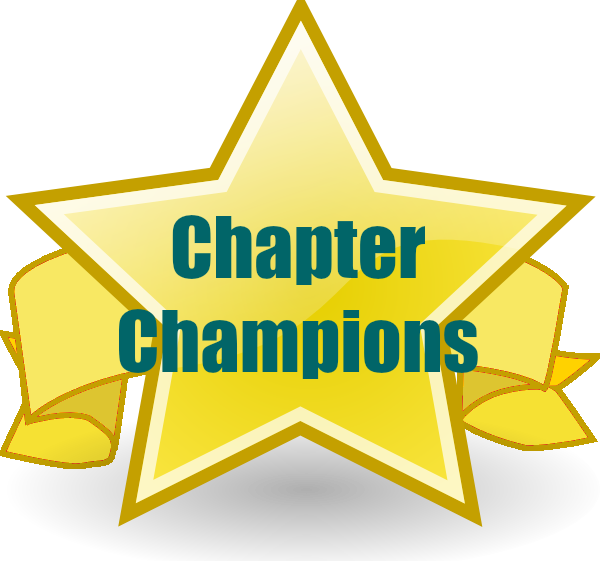 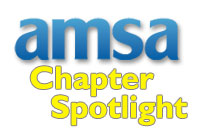 Up Next …
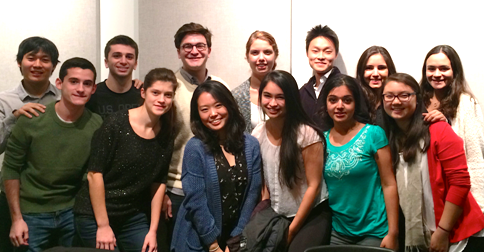 AMSA History & AMSA TodayDeb V. Hall, M.D. – National President
AMSA History
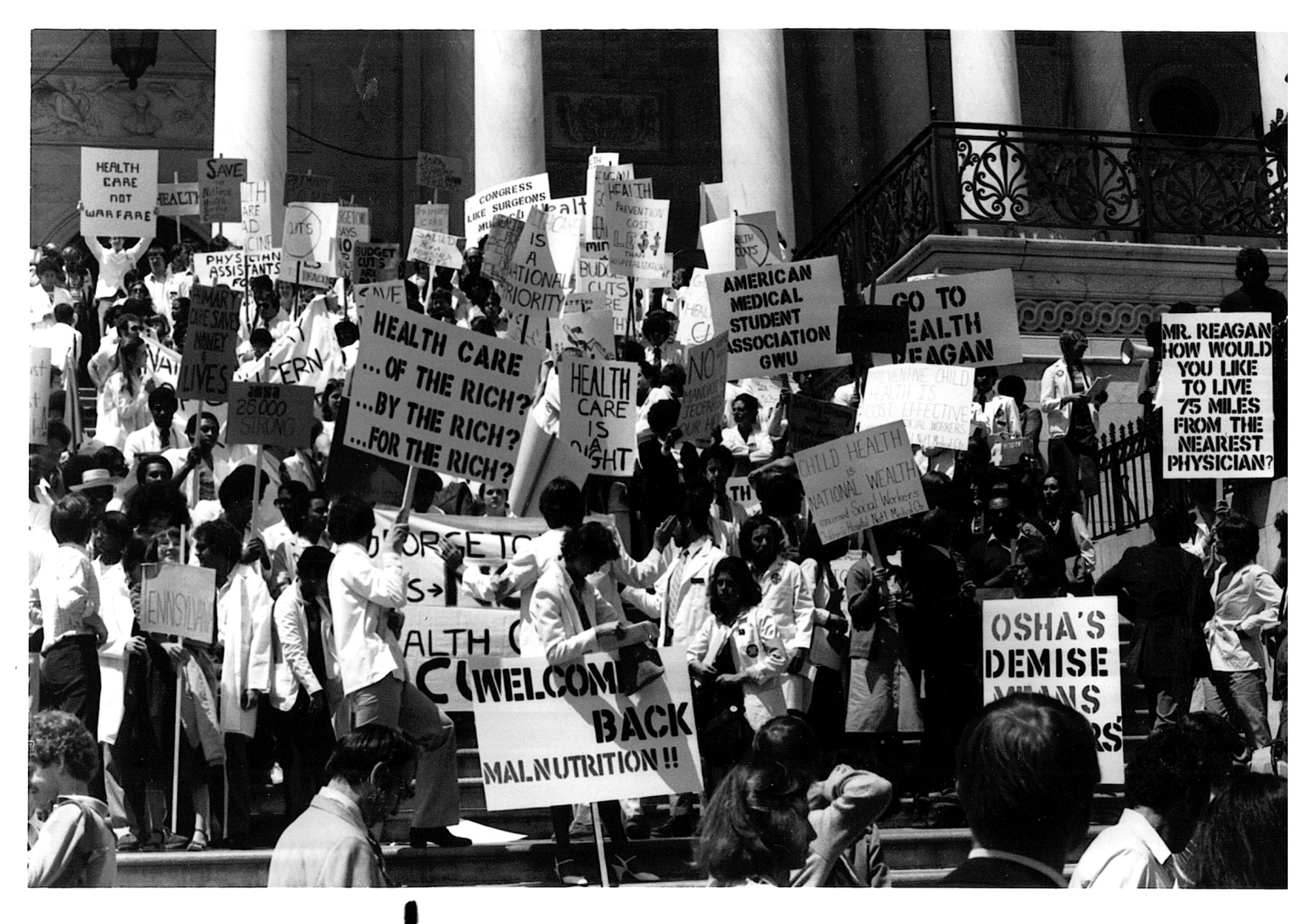 Who are we and how did we get here?
Our History
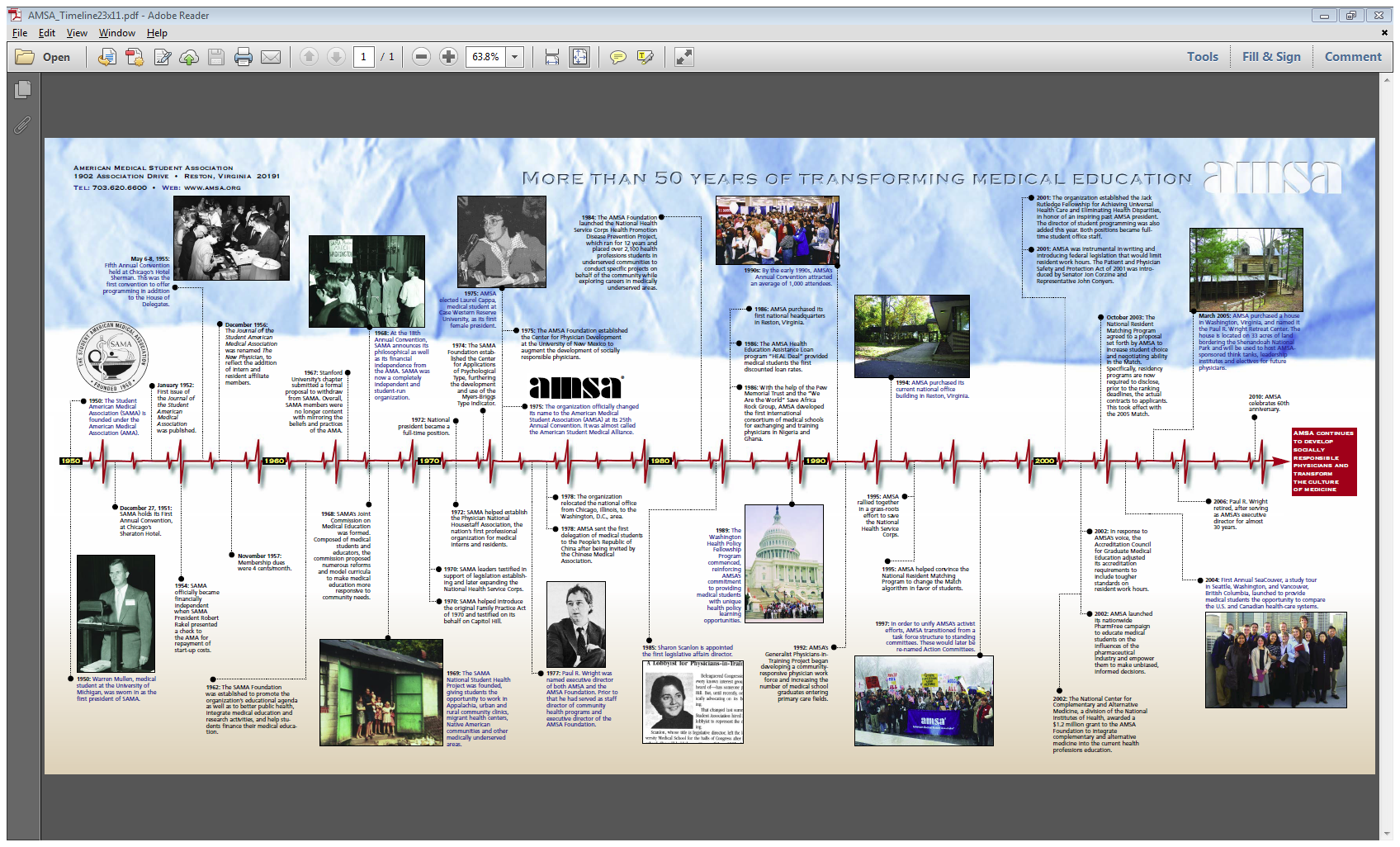 Why AMSA?
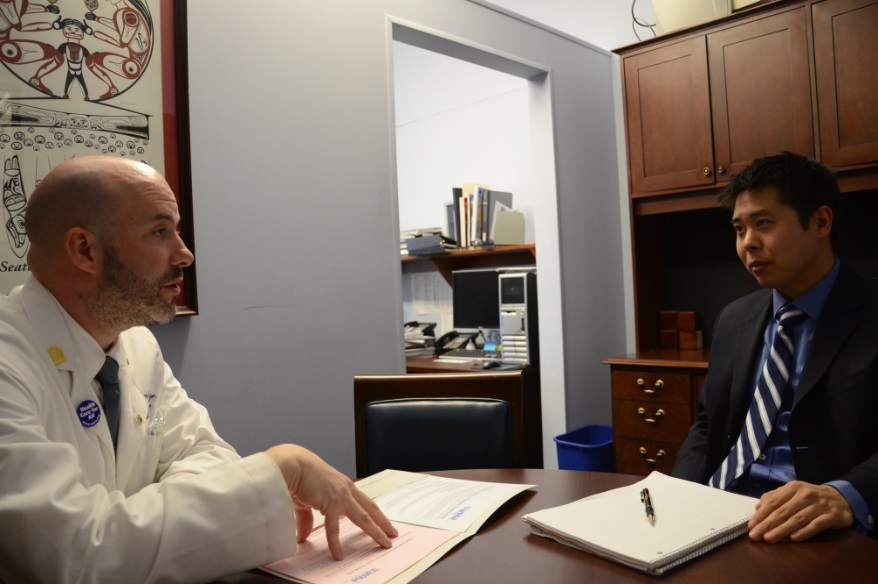 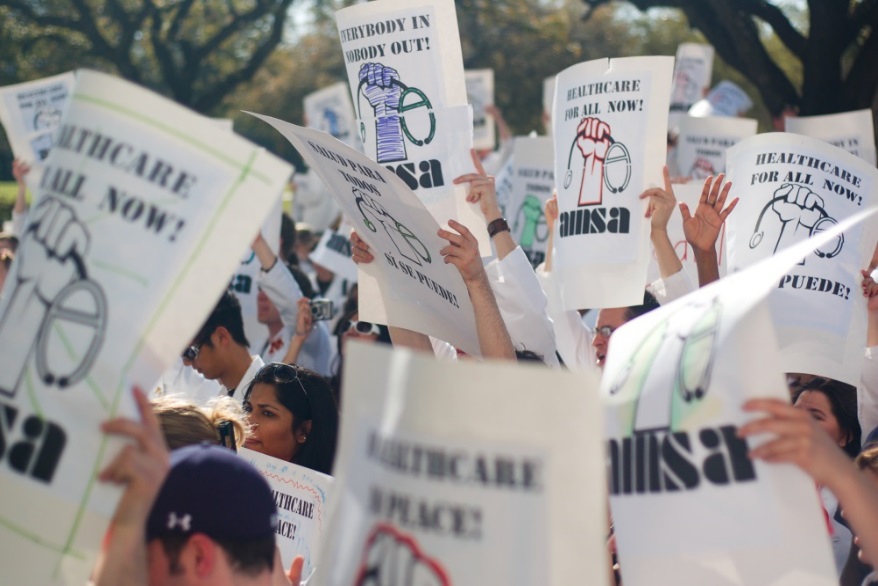 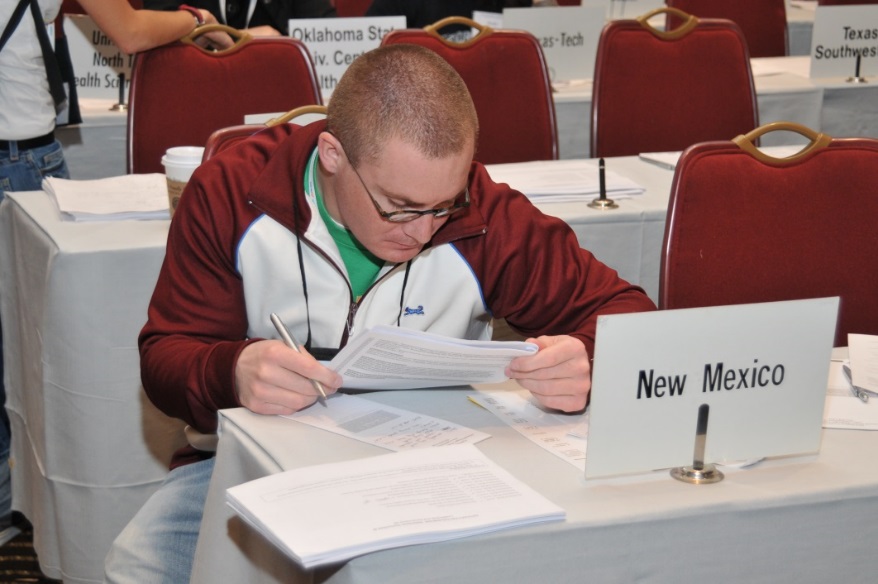 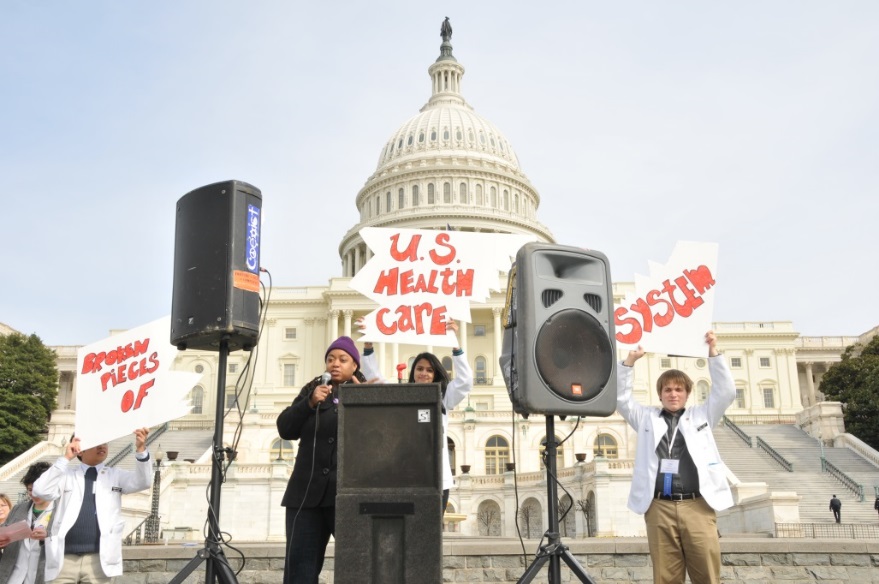 AMSA Today
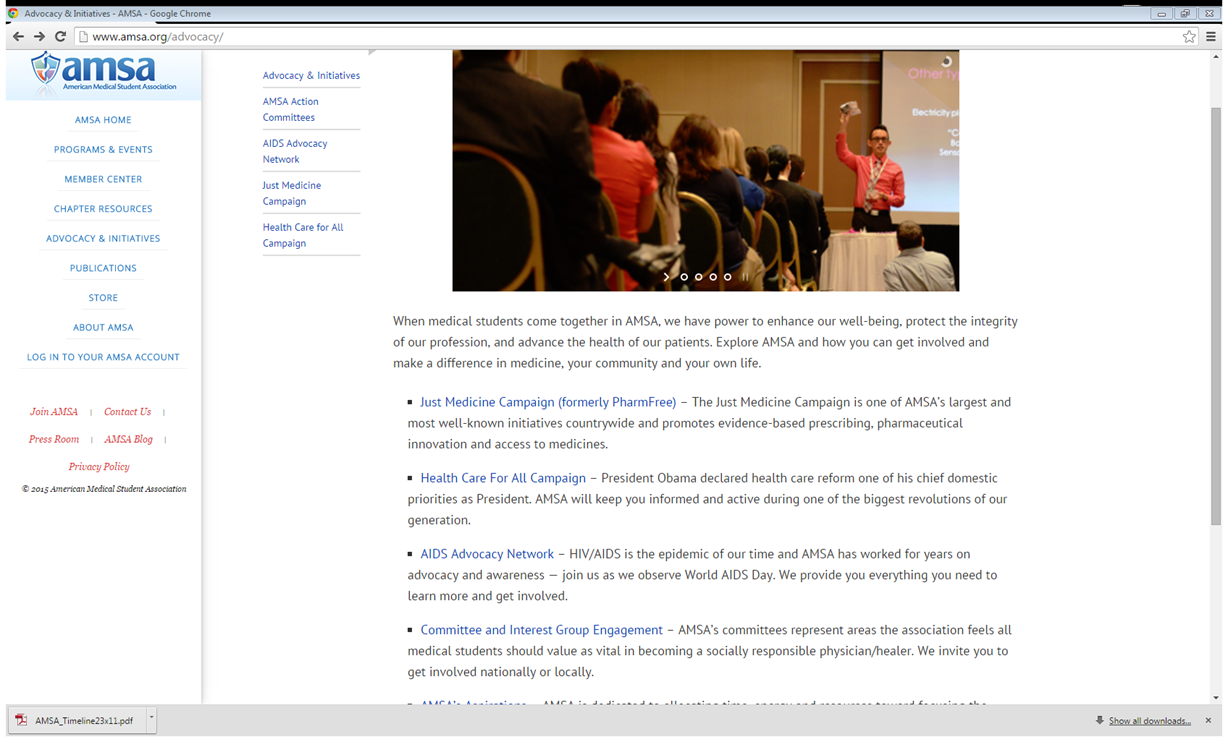 Where YOU Come In
Up Next …
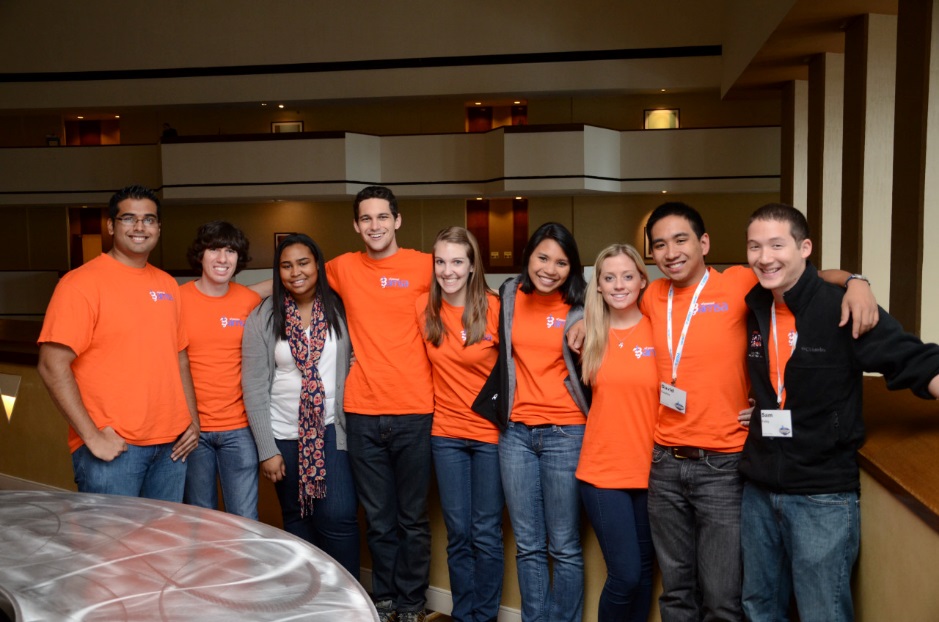 The AMSA NarrativePerry Tsai – VP for Program Development
The AMSA Narrative
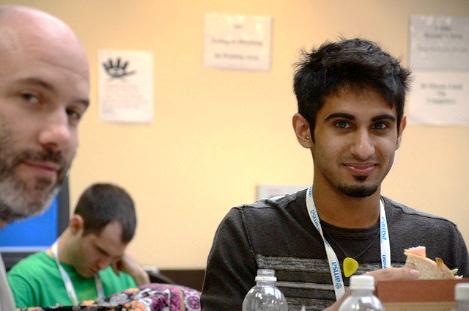 Meaning
Inspiration
Community
Platform
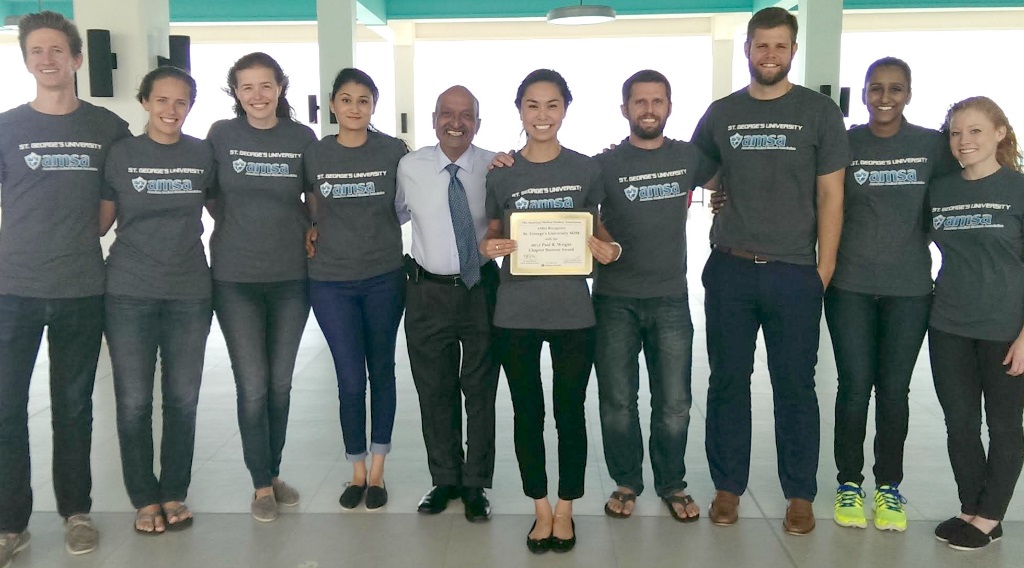 Your AMSA Narrative
What is your AMSA narrative?
What are your goals/passions as a physician-in-training?
What part of AMSA’s mission aligned with those goals and inspired you to join?
How has being a member of AMSA helped you toward those goals?
Listen to other people’s narratives.
What can you learn from others? 
How does their narrative fit with yours?
How does their narrative fit with AMSA?
Share your own narrative.
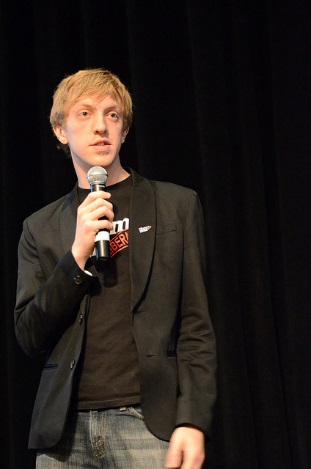 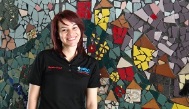 Up Next …
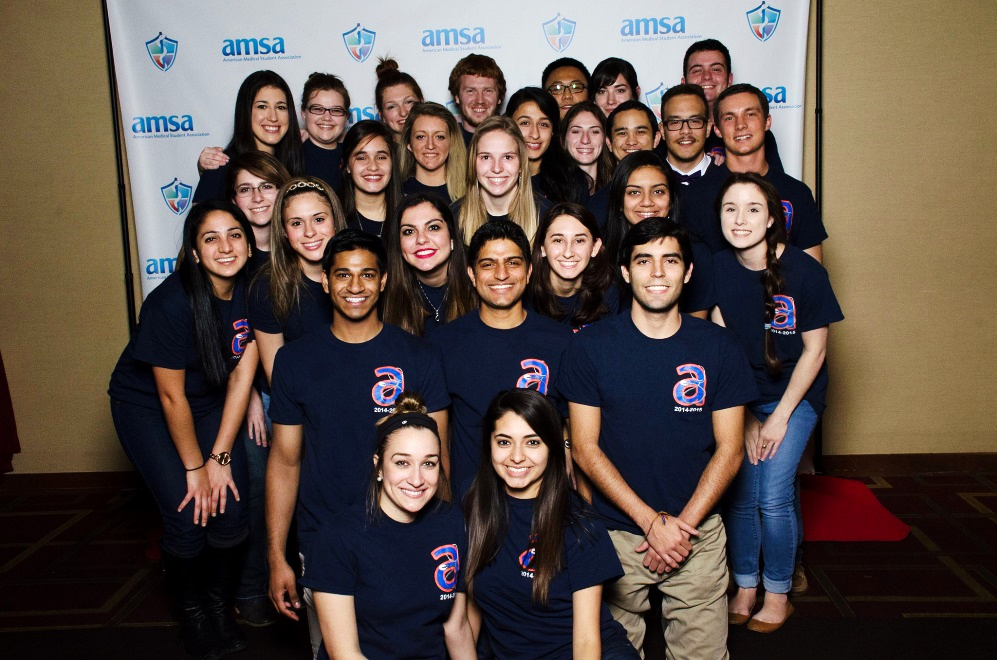 You Are the Face of AMSARinku Skaria – VP of Membershiphttps://youtu.be/m2-Srb_R0tY
Chapter Success Stories
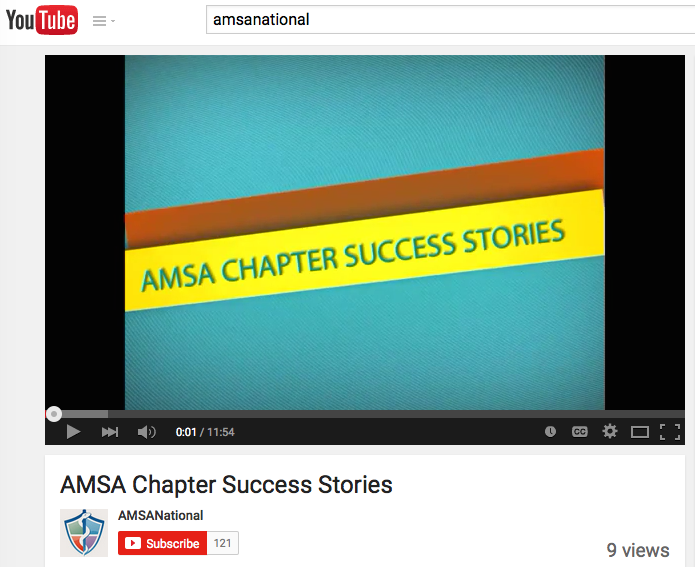 https://youtu.be/rhcgt9G4GE8
Chapter Success Stories
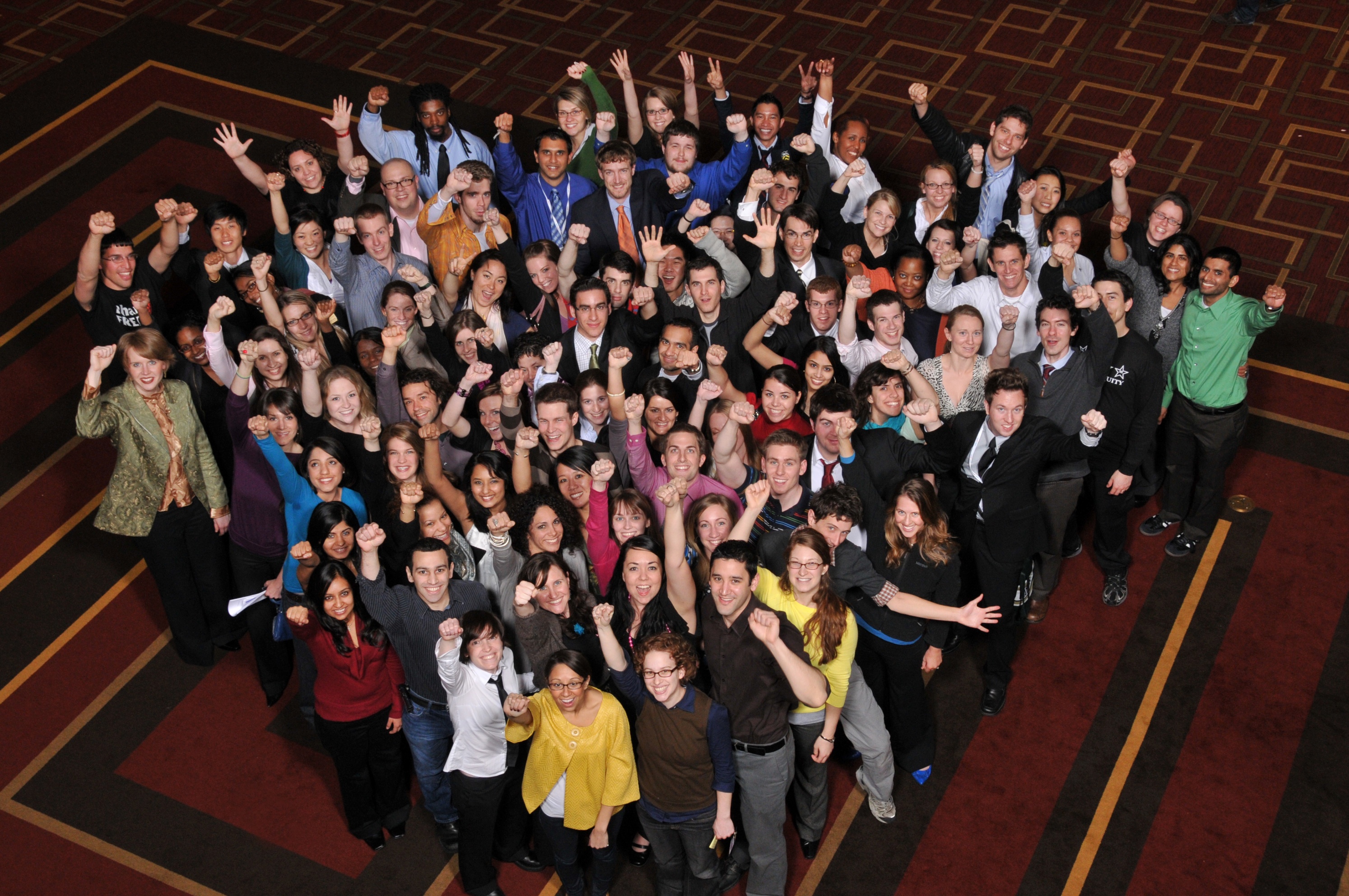 https://youtu.be/028HPC_uBTc
Up Next …
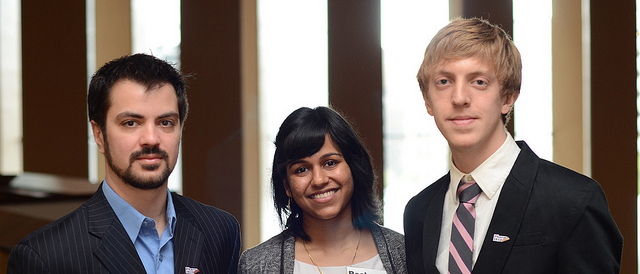 Being a Chapter Officer & Leadership SupportMichael Sparks – International Trustee
Why is This Important?
Make this year your most successful yet!
How do you do it?
What resources are available to you?
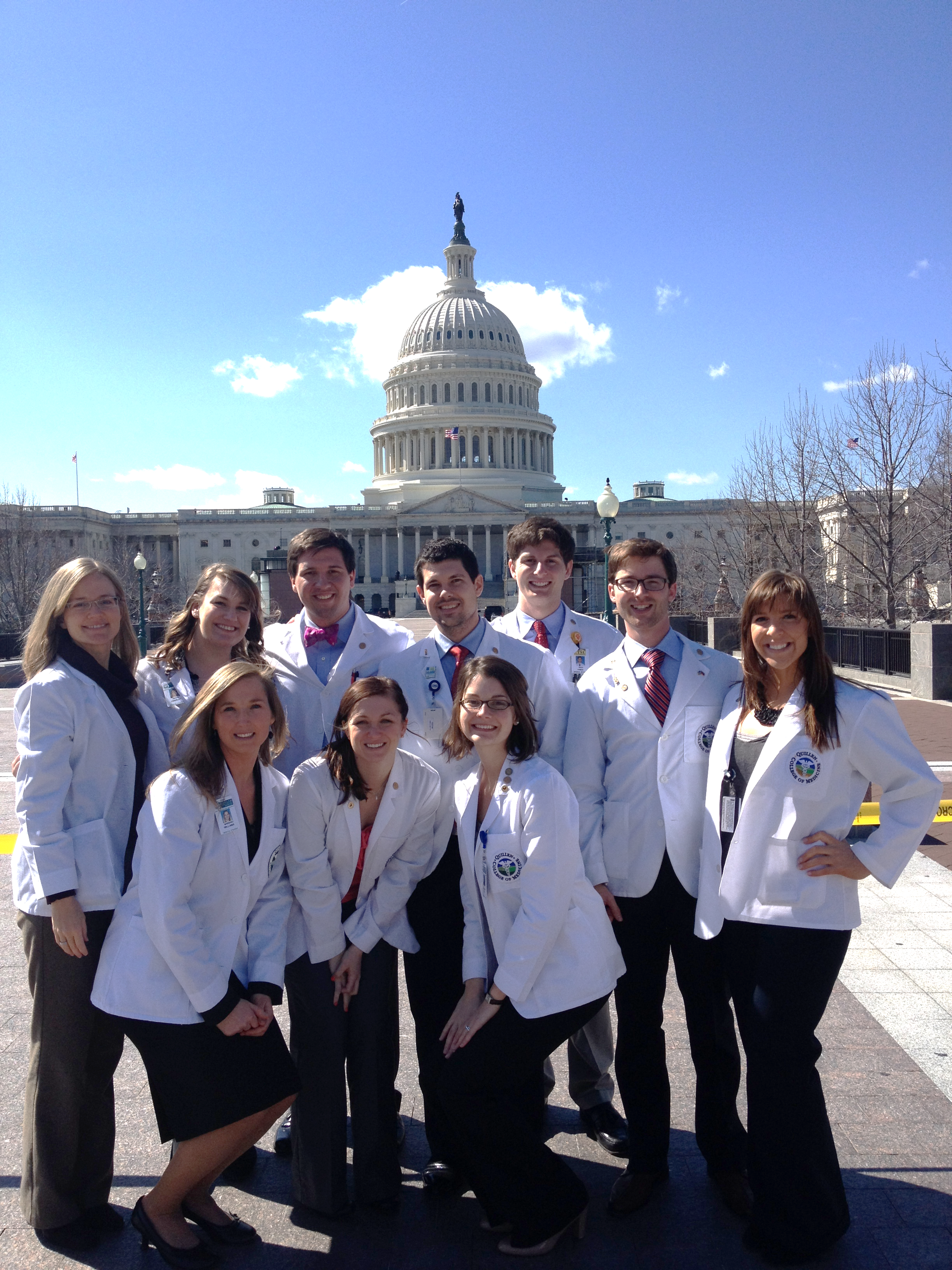 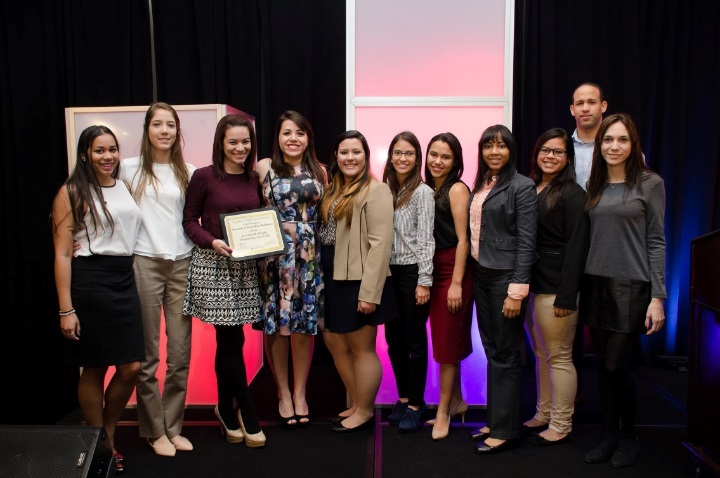 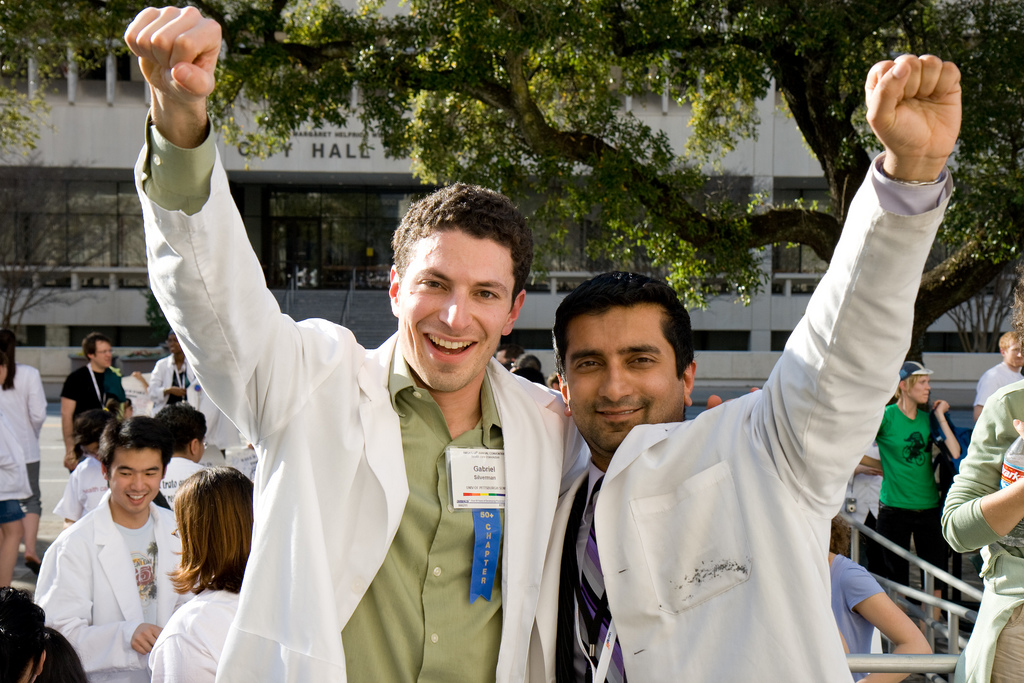 Leadership Structure
Board of Trustees
Regional Directors
Action Committee and Team Chairs
Local Chapter Officers
Staff
Regions
5 DomesticRegions
2 InternationalRegions
12 RegionalDirectors(5 domestic med + 5 premed + 2 international)
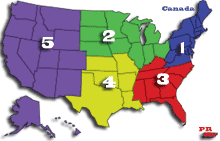 Up Next …
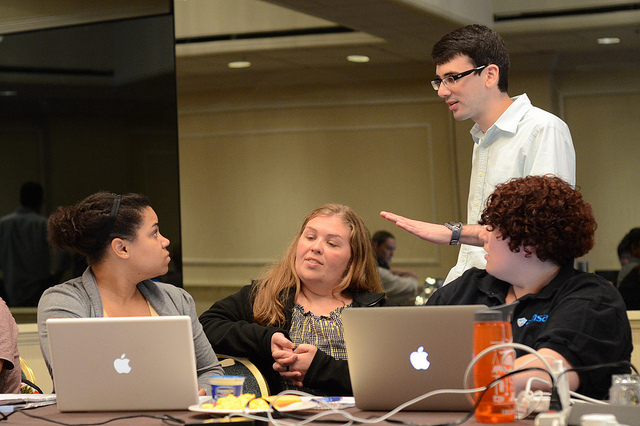 Running Effective Meetings & How to Raise MoneyStefanie Smith – Premedical Trustee
Running Effective Meetings
Make sure you market your meeting effectively.
Keep it organized.
Have a way to track attendees.
Start and end on time.
For speaker meetings, make sure the speaker is relevant and your members are interested in what they have to say.
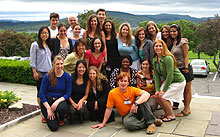 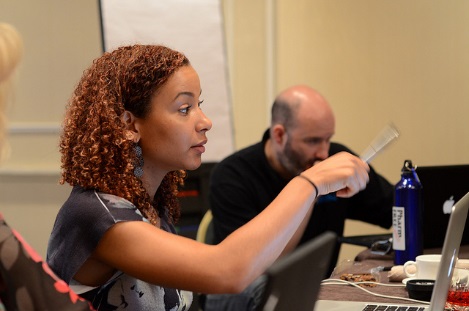 How to Raise Money
Ask student government for money.
Talk to your dean about funding possibilities.
For medical schools –Diagnostic equipment sale.
For premedical schools – Kaplan course auctions.
Tournaments, such as dodgeball, bowling, or classics like bake sales.
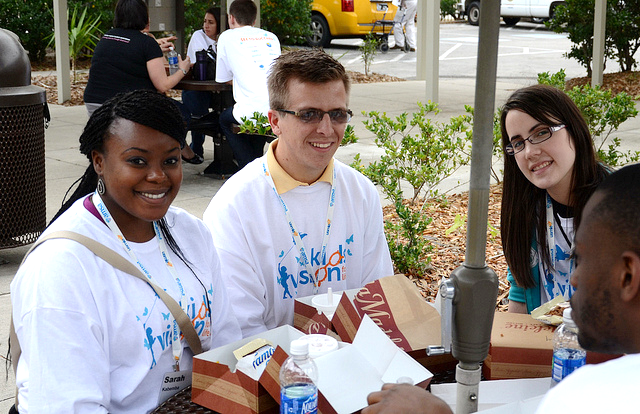 Up Next …
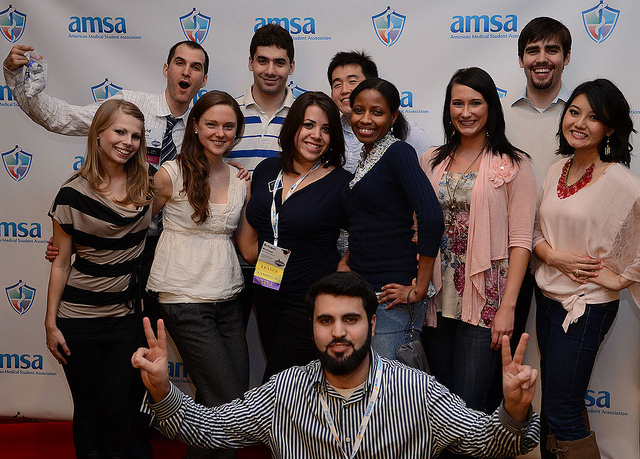 Final ThoughtsJeff Koetje, M.D. – Director of Experiences
Final Thoughts
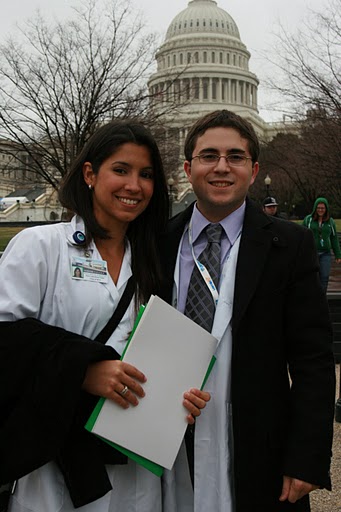 AMSA: Your home and training ground.
It takes more than medical school to make a physician.
Final Thoughts
Your AMSA Experience is framedby a bold vision.
Education for advocacy. 
	Advocacy for education.
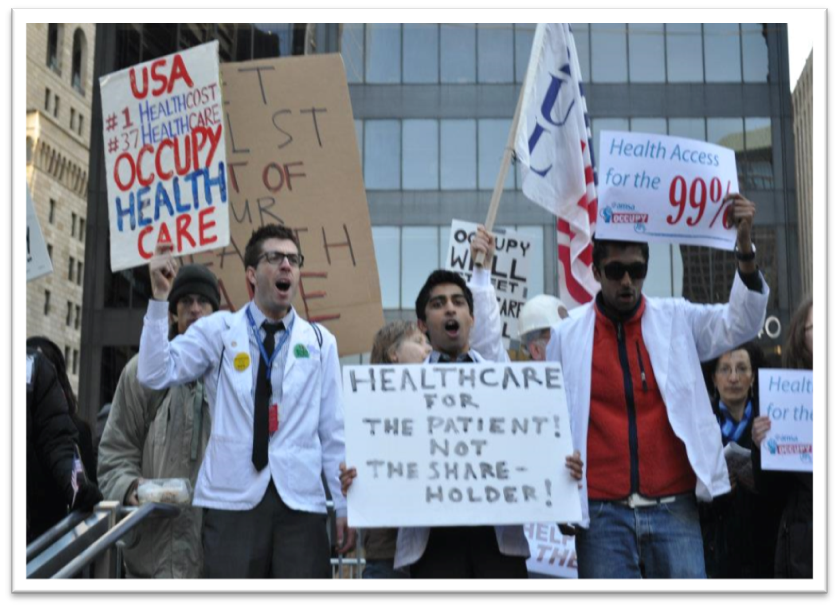 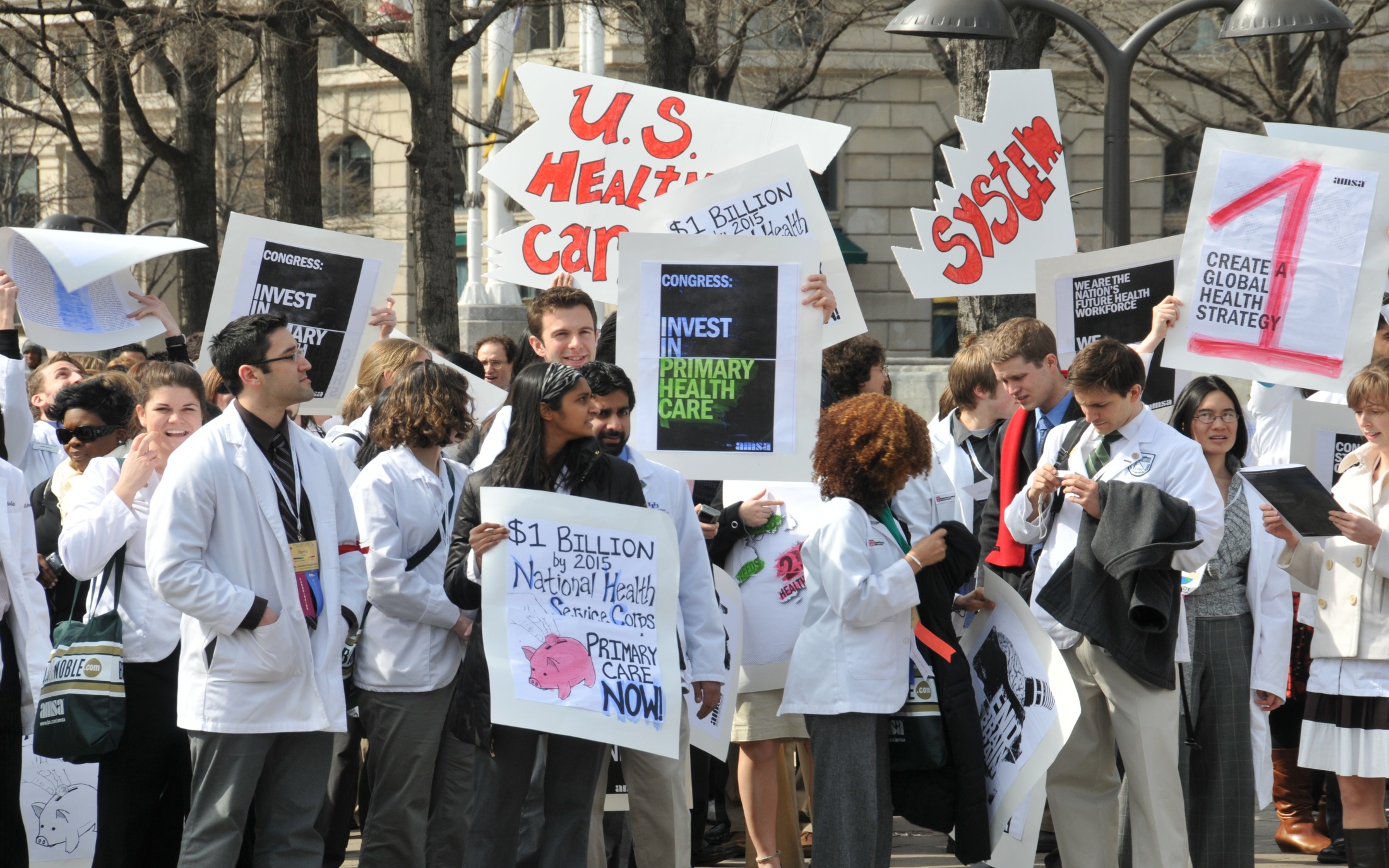 Final Thoughts
Your AMSA Experience is sustainedby a bold mission.
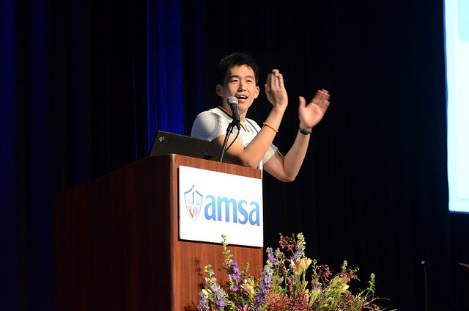 AMSA’s Aspirations:
Quality, Affordable Health Care for All
Global Health Equity
Enriching Medicine Through Diversity
Professional Integrity, Development, and Student Well-Being
Final Thoughts
AMSA is a home & training ground for bold, visionary, mission-driven
Physicians-in-training, who may also be …
Advocates-in-training
Activists-in-training
Humanists-in-training
Educators-in-training
Professionals-in-training
Leaders-in-training
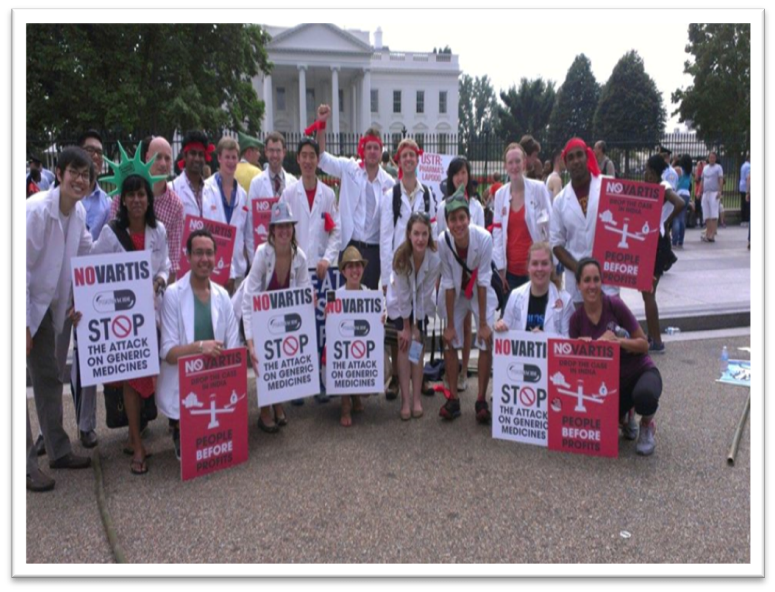 Thank You!
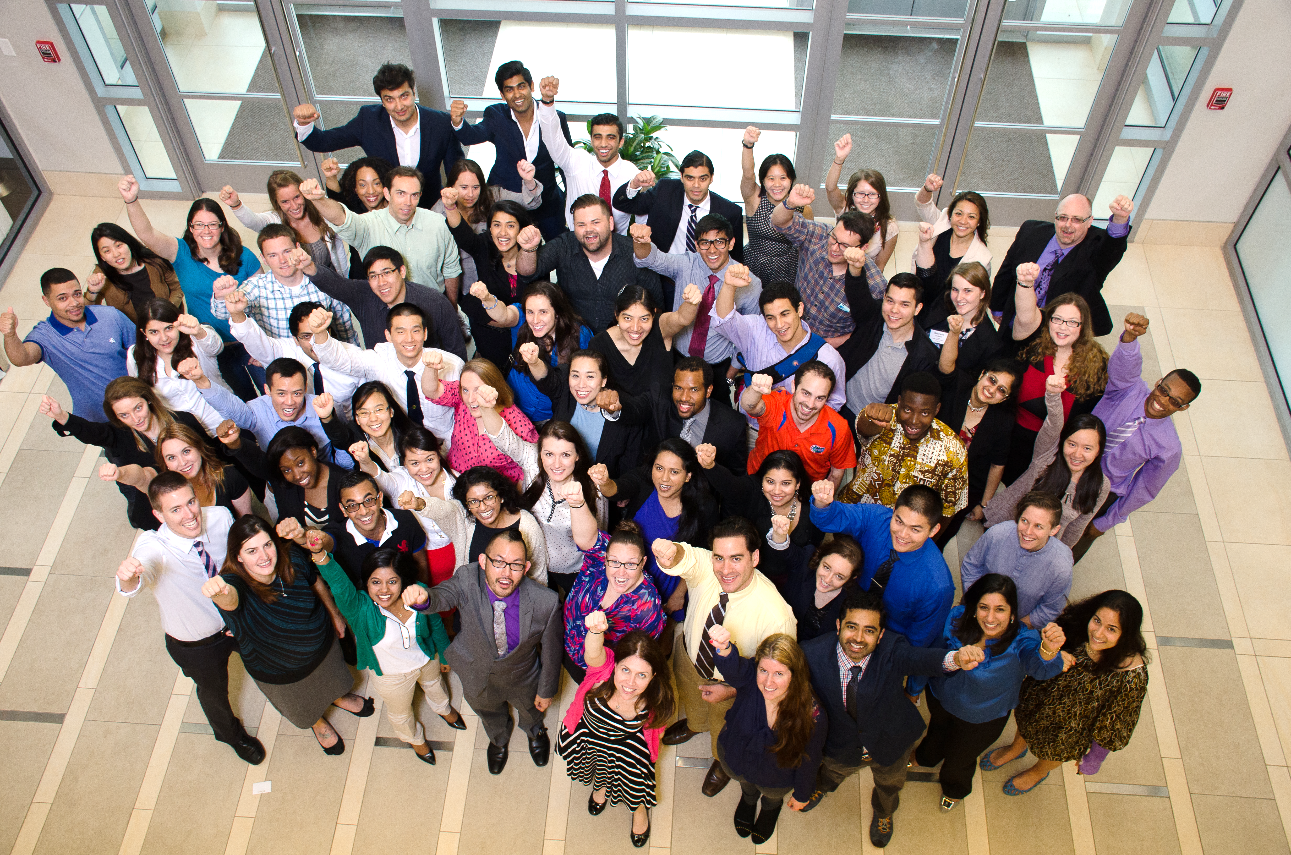 Closing RemarksRinku Skaria – VP of Membershiphttps://youtu.be/yDQLULF3I_Q
Thank you!
We will stay online a little longer to answer any last minute questions via the chat box.
Otherwise see you tomorrow!
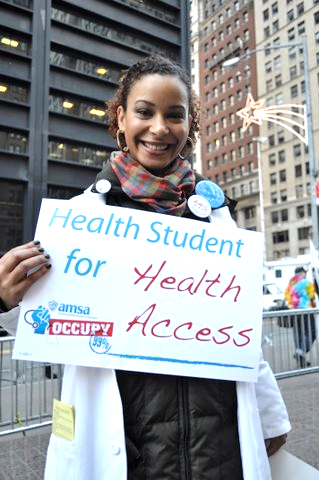 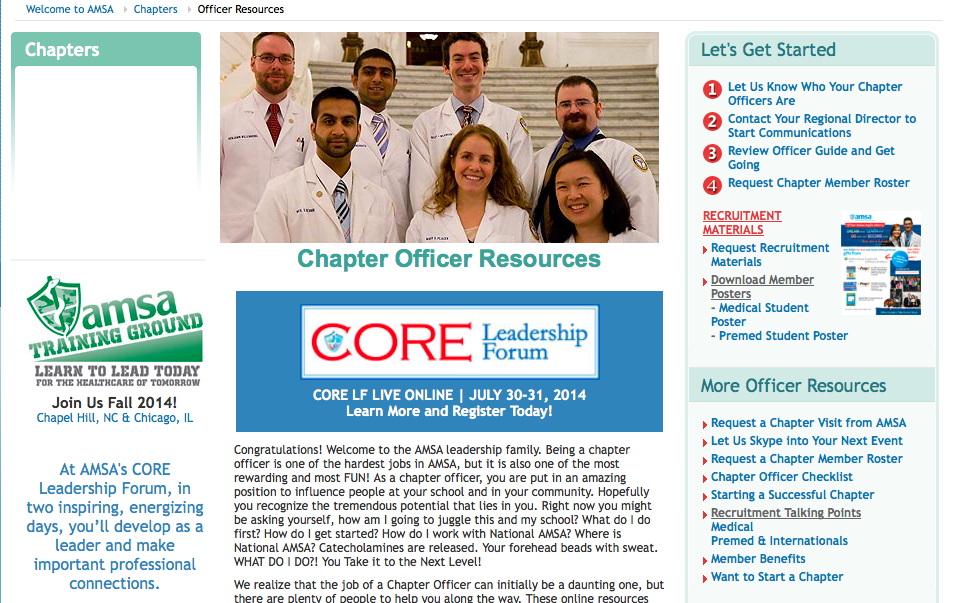 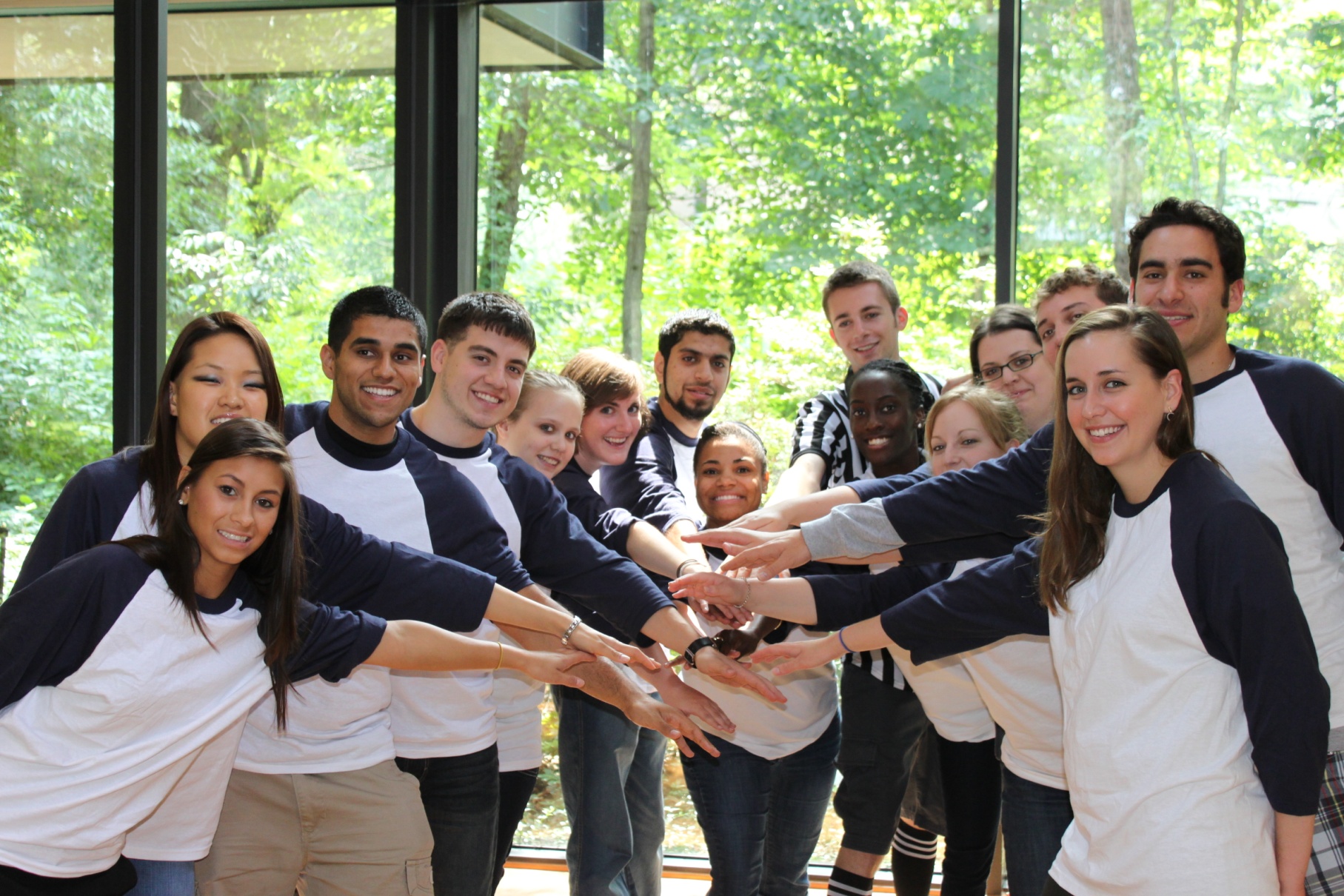